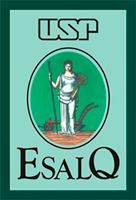 Escola Superior de Agricultura “Luiz de Queiroz”Universidade de São PauloLCE5801 – Regressão e Covariância
Taciana Villela Savian
Sala 304, pav. Engenharia, ramal 237 tvsavian@usp.br tacianavillela@gmail.com
Correlações lineares: simples e parciais
Até esse ponto o interesse estava em se estudar por meio da relação linear, qual a influência de uma variável X (de natureza fixa), ou um conjunto de variáveis X1, X2, ..., Xk (no caso da regressão linear múltipla), sobre uma variável aleatória Y. 

Assim, enquanto que na análise de regressão é indispensável identificar a variável dependente, nos problemas de correlação isto não se faz necessário.

A correlação é considerada como uma medida de influência mútua ou conjunta entre variáveis, ou seja, não se está preocupado em verificar quem influencia ou quem é influenciado;
Correlações lineares: simples e parciais
Na análise de correlação todas as variáveis são, geralmente, aleatórias e a amostra é considerada proveniente de uma distribuição conjunta dessas variáveis.

Distribuição Normal Bivariada
Seja               um vetor aleatório com distribuição normal bivariada com vetor de médias      e matriz de covariâncias     , isto é,
Correlações lineares: simples e parciais
A função de densidade de probabilidade conjunta da distribuição normal bivariada é dada por:








em que       é o coeficiente de correlação entre as variáveis X1 e X2.
Correlações lineares: simples e parciais
A função de densidade de probabilidade conjunta da distribuição normal bivariada é uma superfície em forma de sino cujo formato depende das variâncias e do coeficiente de correlação entre as variáveis.
Dada uma amostra aleatória 


Os estimadores de máxima verossimilhança dos parâmetros 


são dados por:
Correlações lineares: simples e parciais
A função de densidade de probabilidade conjunta da distribuição normal bivariada é uma superfície em forma de sino cujo formato depende das variâncias e do coeficiente de correlação entre as variáveis.
Correlações lineares: simples e parciais
A função de densidade de probabilidade conjunta da distribuição normal bivariada é uma superfície em forma de sino cujo formato depende das variâncias e do coeficiente de correlação entre as variáveis.
Correlações lineares: simples e parciais
Pede-se:
Quais as funções de densidades marginais de cada variável?
Quais as funções de densidades condicionais de cada variável?
Demonstrar a obtenção dos estimadores de máxima verossimilhança dos parâmetros.